Агитбригада АБЗОЖ Шеломовской СОШ
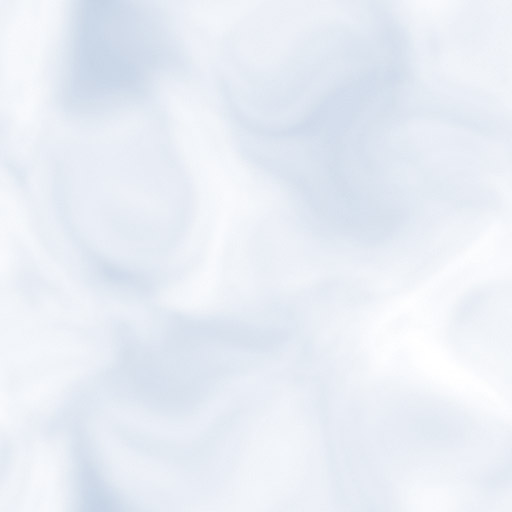 В настоящее время в мире 
около 15 млн. больных туберкулёзом,
 из них 11 млн. — в трудоспособном возрасте. 

Около трети жителей нашей планеты 
инфицированы микобактерией туберкулёза. 

У подавляющего большинства инфицированных 
людей (90%) заболевание не развивается.

По прогнозам ВОЗ в ближайшие двадцать лет ожидается 
до 90 млн. новых случаев туберкулёза 
и до 30 млн. смертей от него.
Всемирный день борьбы с туберкулезом
24 марта
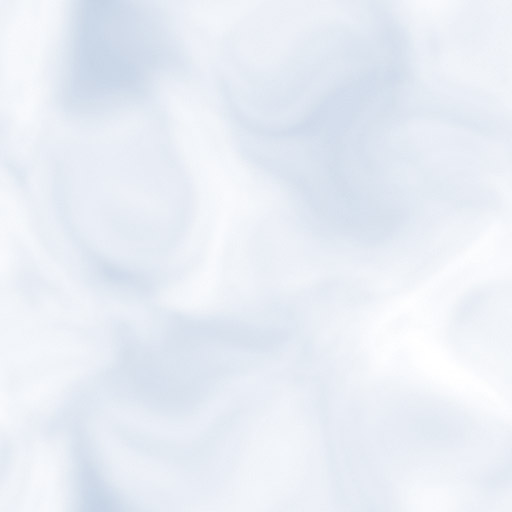 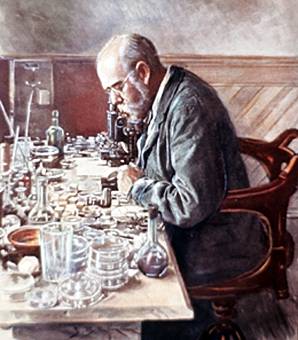 Всемирный день борьбы с
туберкулезом отмечается 
по решению Всемирной 
организации здравоохранения (ВОЗ) 
в день, когда немецкий микробиолог 
Роберт Кох объявил о сделанном им
открытии возбудителя туберкулеза.
Роберт Кох (1843 - 1910)
Немецкий врач – микробиолог,
один из основоположников
современной бактериологии.
Открыл возбудителя 
туберкулеза.
Лауреат Нобелевской премии.
В 1993 г.
 Всемирной организацией
здравоохранения туберкулез
 был объявлен национальным
 бедствием, а день 24 марта 
«Всемирным днем борьбы 
с туберкулезом».
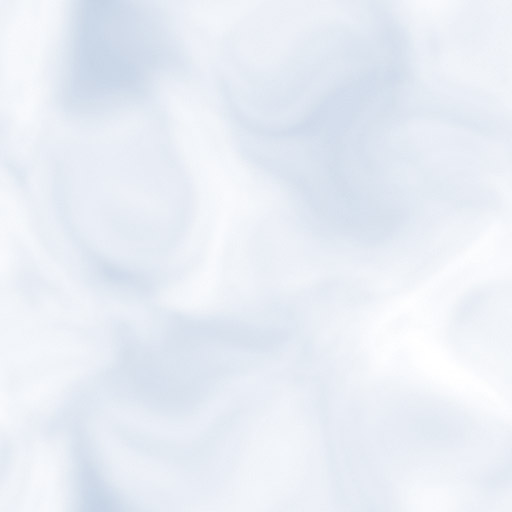 Что такое туберкулез?
Туберкулез (чахотка) –
 одно из древнейших инфекционных заболеваний.
ТУБЕРКУЛЕЗ ЗАРАЗЕН И 
ОЧЕНЬ ОПАСЕН.
 В отличие от других инфекций, 
он имеет хроническое течение, что
 повышает количество 
заразившихся многократно.
 Заболевание, как правило, 
наступает не сразу:
 от заражения до появления может 
пройти от нескольких месяцев до 
нескольких лет.
Туберкулез 
называют
“белой 
чумой 
ХХ века".
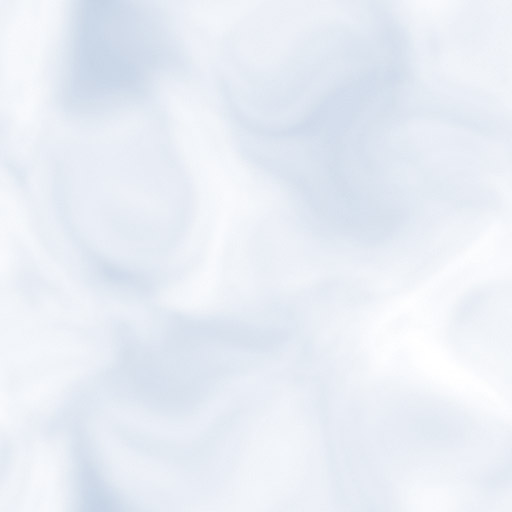 Возбудитель заболевания
Возбудитель
 заболевания –
 Микобактерия
 туберкулеза (МБТ) –
 была открыта 
Робертом Кохом в
 1882 году, ее назвали
 “палочкой Коха”,
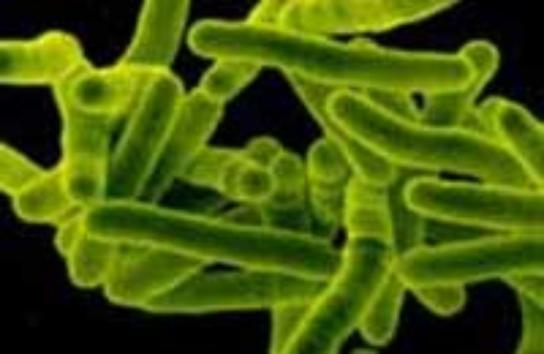 Возбудитель туберкулеза –
 палочка Коха.
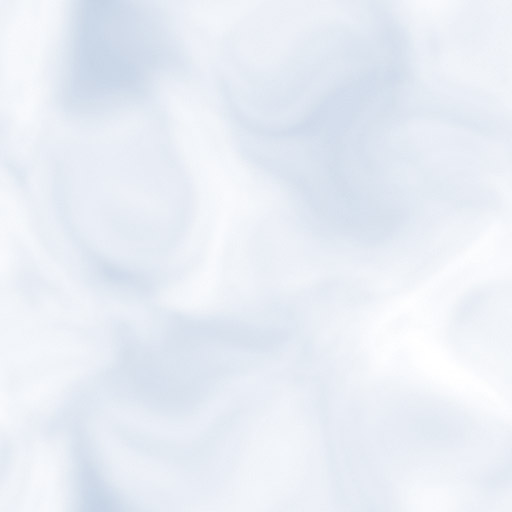 Отличительные свойства микобактерии туберкулеза
Устойчивость к действию кислот и спирта
Сохраняют жизнеспособность при воздействии
 различных физических и химических агентов
В невысохшей мокроте (при опред.усл.) бактерии 
Коха могут оставаться жизнеспособными до 6 мес.
В высохшей мокроте на различных предметах
 (мебель, книги, посуда, постельное белье, полотенца,
пол, стены и пр.) они могут сохранять свои свойства в 
течение нескольких месяцев.
Палочка  Коха на солнечном
свету погибает в течение 1,5 часов. 
Ультрафиолетовые лучи убивают 
Микобактерии за 2 – 3 минуты.
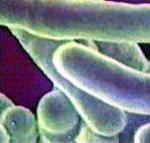 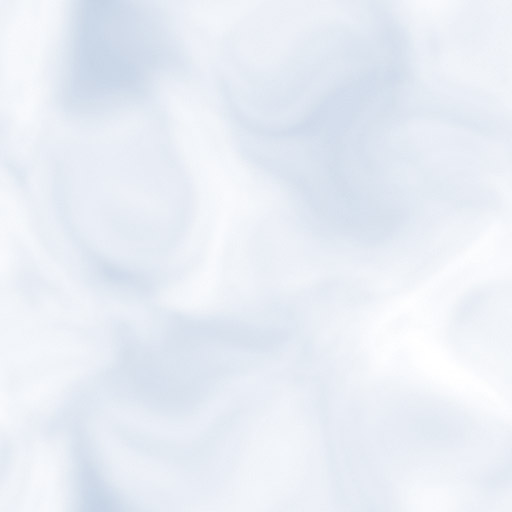 Важная особенность микобактерии туберкулёза
После первичного заражения может не наступить никаких 
клинических проявлений болезни. 
Заболевание не разовьется, однако 
Микобактерия туберкулёза (МБТ) может  длительное время 
(годы, десятилетия) находиться в организме, 
не причиняя ему вреда. 
Такое состояние относительного равновесия 
может нарушиться в пользу возбудителя при снижении 
защитных сил организма (ухудшение 
социальных условий жизни, недостаточное питание, 
стрессовые ситуации, старение).
Вот почему, заразившись в детском (подростковом) 
возрасте, пожилой человек (старше 60-ти лет) 
может заболеть туберкулезом,
 хотя инфицирование наступило полвека назад и более. 
Заражение туберкулезом актуально для 
людей любого возраста.
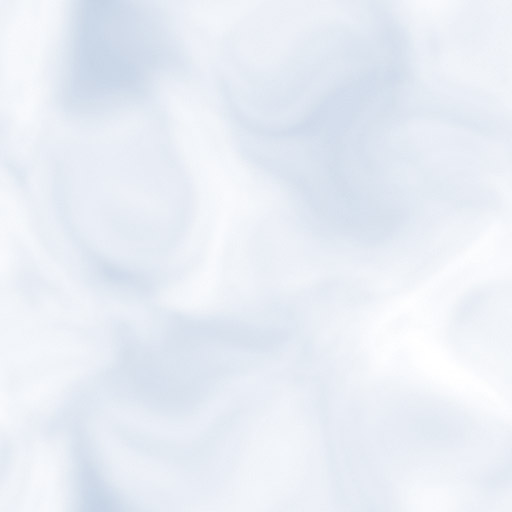 Пути заражения туберкулезом
ВХОДНЫЕ ВОРОТА - пути проникновения инфекции 
чаще всего – дыхательные пути, 
куда бациллы в огромном количестве попадают 
с капельками слизи и мокроты, 
которые выбрасываются больными при 
чихании, разговоре, кашле.
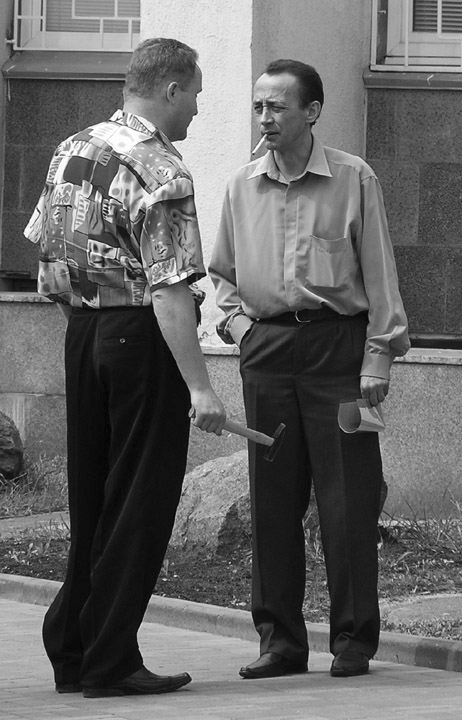 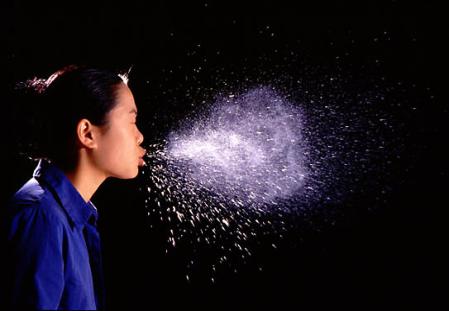 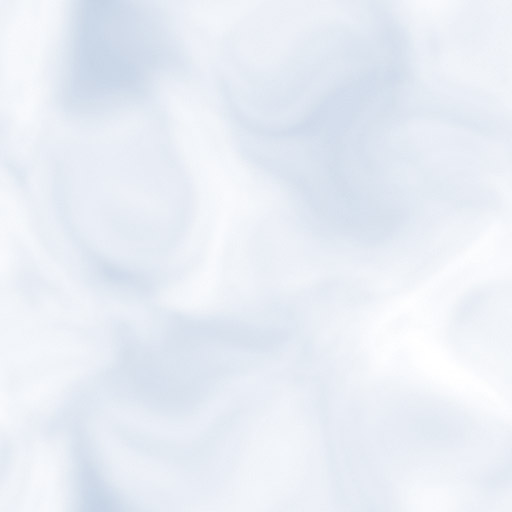 ПЛЮЙ В УРНУ
Омерзительное явление,
 что же это будет?
 По всем направлениям
 плюются люди.
 Плюются чистые,
 плюются грязные, 
плюют здоровые,
 плюют заразные.
Плевки пересохнут, станут легки 
и вместе с пылью летают плевки.
В легкие, в глотку несут чахотку. 
Плевки убивают по нашей вине 
народу больше, чем на войне.
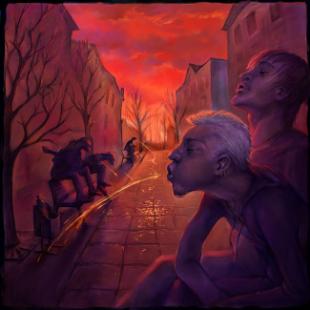 "Товарищи люди! 
Будьте культурны: 
не плюйте на землю, 
а плюйте в урны!",
 - призывал своих 
современников 

Владимир 
Маяковский.
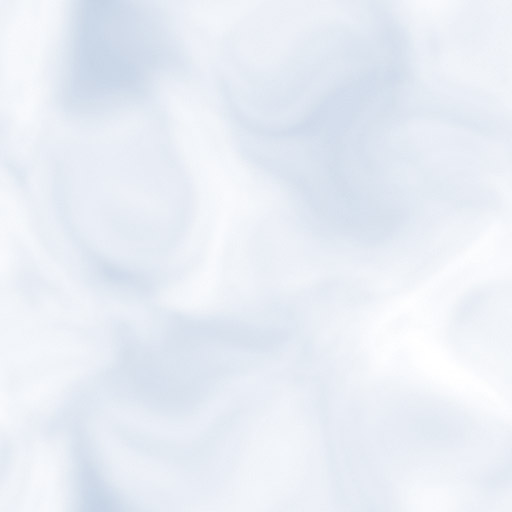 У кого выше риск заболеть туберкулезом ?
2. Наркоманы
1. Алкоголики
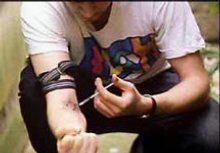 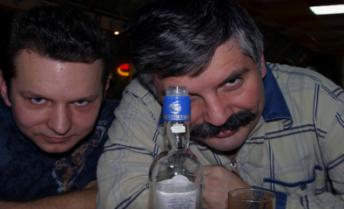 3. Лица, отбывающие
 наказание в местах 
лишения свободы
4. Безработные
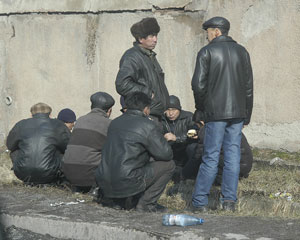 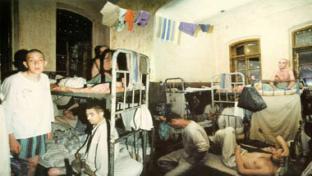 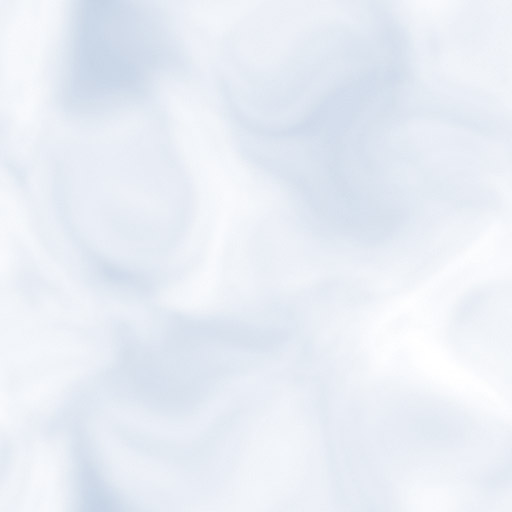 6. Беженцы
5. Бомжи
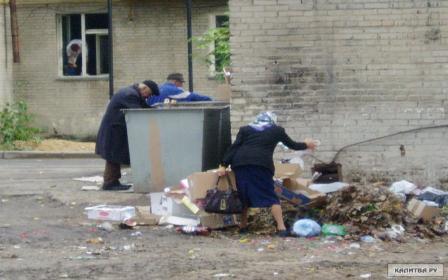 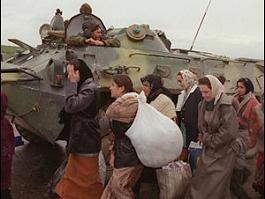 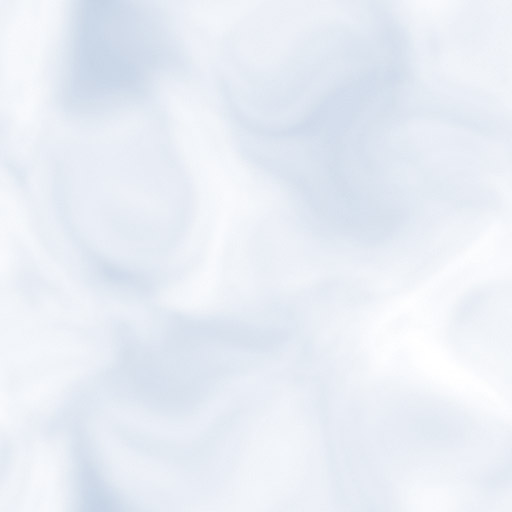 7. Лица контактируемые с больными туберкулезом
(семейный, квартирный, производственный контакт)
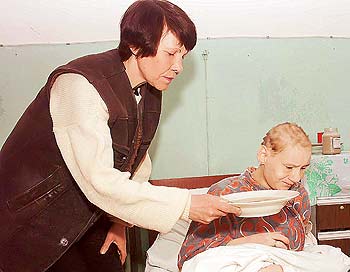 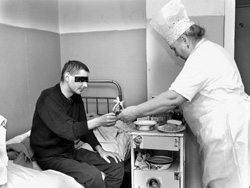 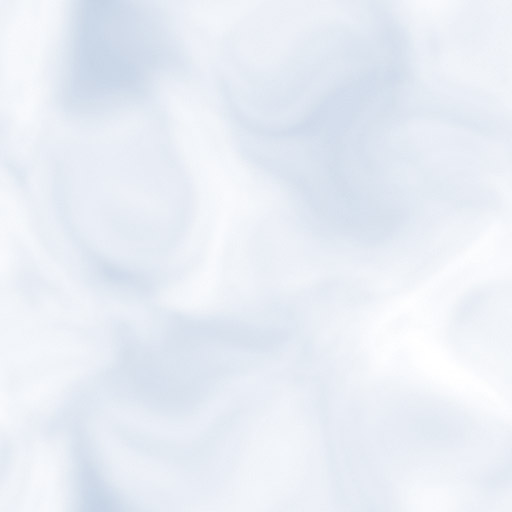 Факторы, способствующие
 заболеванию туберкулезом
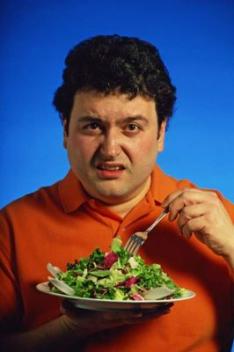 Неполноценное питание; 
 Алкоголизм; 
 Табакокурение; 
 Наркомания; 
 ВИЧ-инфицированность; 
 Наличие сопутствующих
          заболеваний: 
(диабет, язвенная болезнь
 желудка и 
12-ти перстной кишки, 
хронические 
неспецифические
 болезни легких).
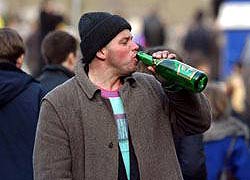 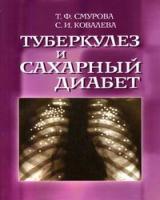 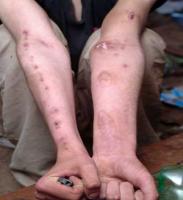 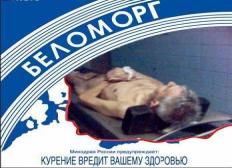 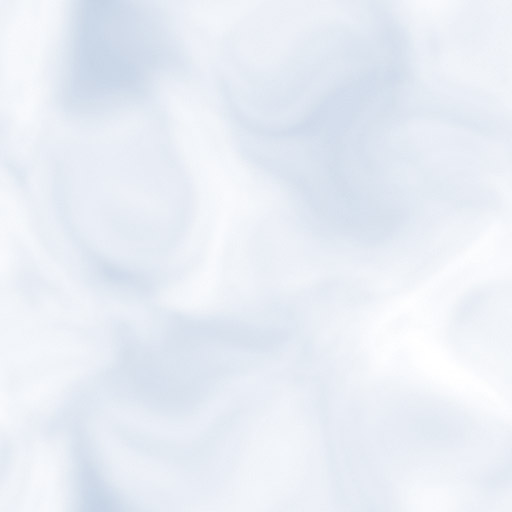 Основные симптомы туберкулеза
Симптомы общие:

+ +  Лихорадка и потливость
+ +  Потеря массы тела
+     Потеря аппетита
+     Утомляемость
+     Частые простуды
Симптомы
           дыхательные:

 + + +   Кашель
 + + +  Мокрота
 + +  Кровохарканье
+  Боли в груди
+   Одышка
(количество знаков + пропорционально их значимости)
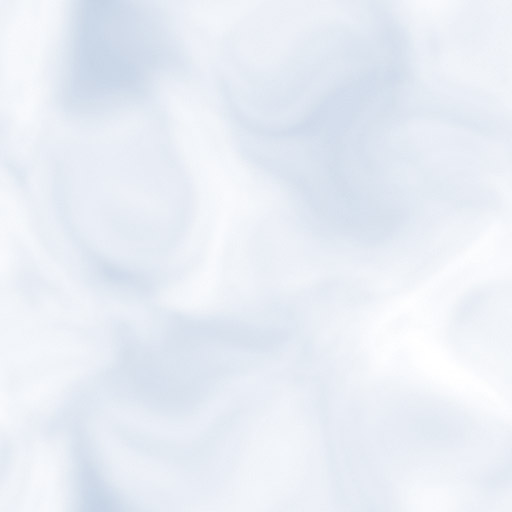 СИМПТОМЫ ТУБЕРКУЛЕЗА
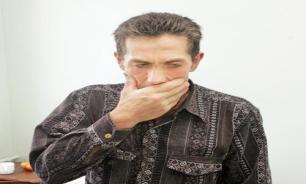 Длительный кашель
 (более трех недель)
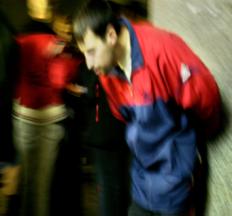 Кровохарканье
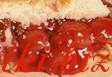 примесь крови 
в мокроте
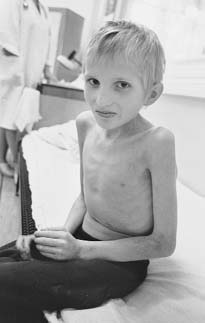 Потеря массы тела
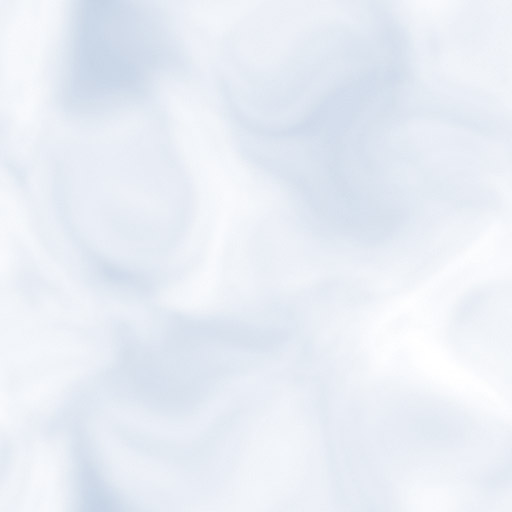 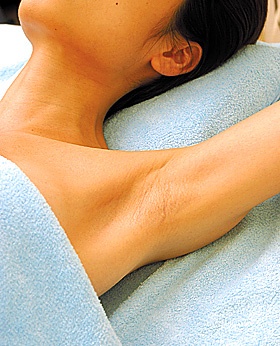 Сильное потоотделение
 (особенно ночью)
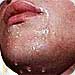 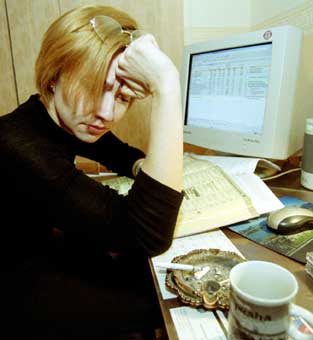 Потеря аппетита
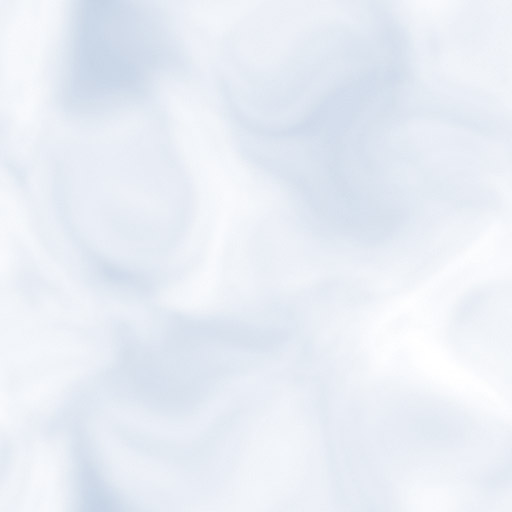 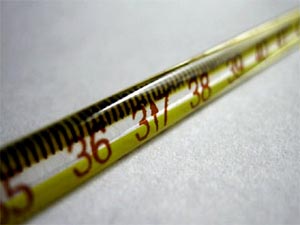 Периодическое повышение 
температуры (37,2-37,5), 
 чаще бывает вечером 
(17-21 час.).
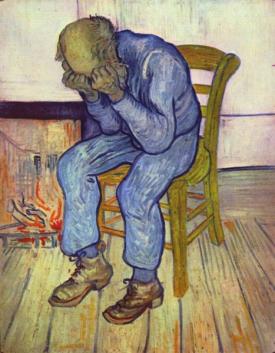 Упадок сил и слабость
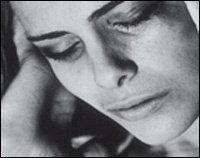 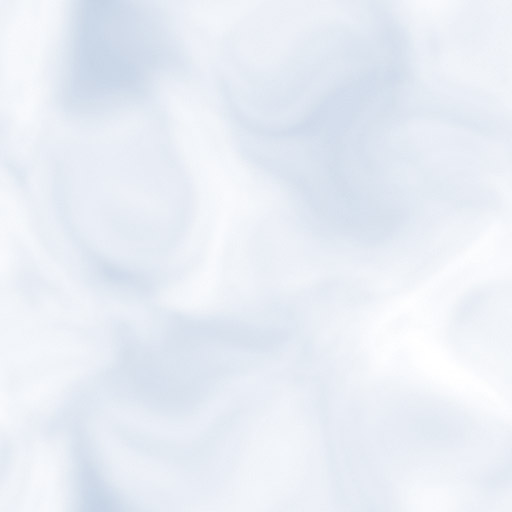 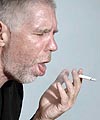 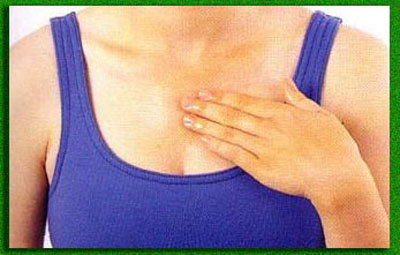 Одышка
Боли в грудной клетке
Одним из наиболее веских аргументов 
при диагностике туберкулеза 
является постоянное нарастание признаков 
в течение недель или месяцев.
 Особенно это относится к общим симптомам:
 потеря массы тела, аппетита, утомляемость и лихорадка.
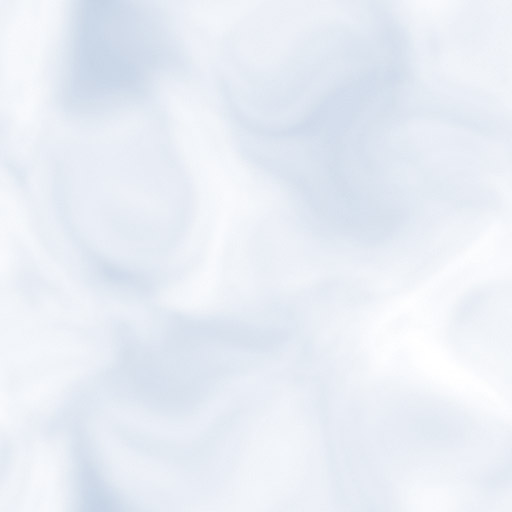 По локализации различают:
 
туберкулез легких (83-88%) 
 
и внелегочный (12-17%).
Внелегочные формы туберкулеза:

 Костей и суставов.
 Почек и мочевыводящих путей.
 Половых органов.
 Туберкулез глаза.
 Мозговых оболочек и центральной нервной системы 
  (менингит).
 Кишечника, брюшины и брыжеечных лимфатических узлов.
 Кожи.
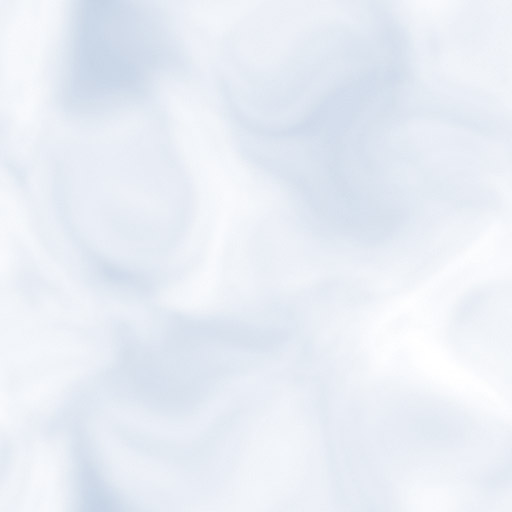 Туберкулез легких
Туберкулез легких может протекать 
самым различным образом: 
начиная с легких форм, 
когда больной является практически здоровым
 и даже сам не подозревает о наличии болезни, 
и кончая тяжелыми формами 
(творожистая пневмония, милиарный туберкулез), 
которые встречаются сейчас достаточно часто.
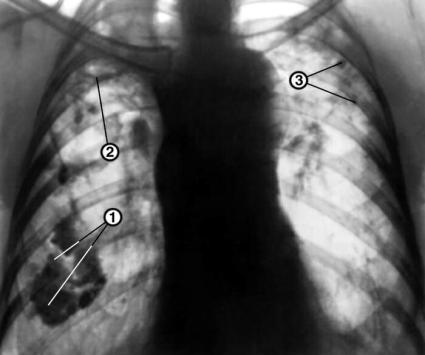 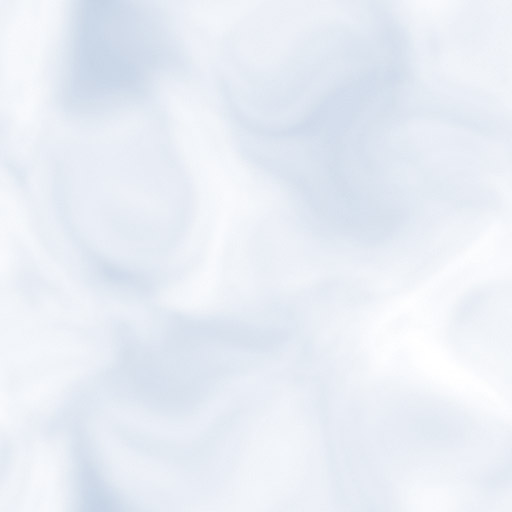 Наблюдаются случаи полного излечения 
туберкулеза легких.

Обычно туберкулез длится годами, медленно, хронически. 

В течении болезни наблюдаются колебания — периоды
 ухудшения сменяются улучшением и даже состоянием 
видимого выздоровления.

Обострения процесса чаще бывают весной и осенью.
Зима и лето переносятся лучше. 

Самочувствие резко ухудшается, 
если присоединяются различные осложнения 
в виде перехода туберкулезного процесса 
с легкого на другие органы (кишечник, I почки, брюшину…).

Наиболее тяжелыми осложнениями являются 
туберкулезный менингит и милиарный туберкулез.
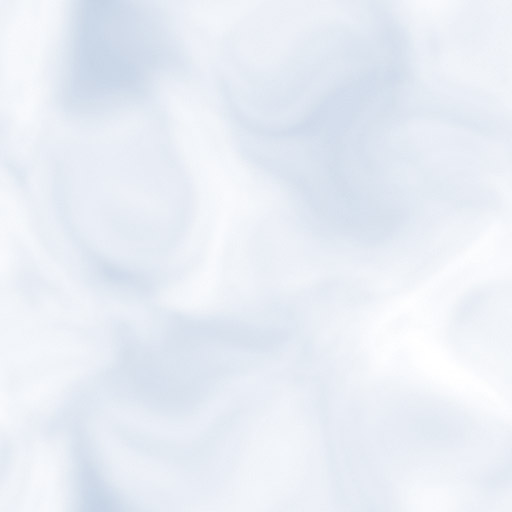 Туберкулез легких нужно отличать 
от других легочных заболеваний:

бронхитов, 
пневмоний, 
абсцесса легкого,
бронхоэктазов. 

Точный диагноз иногда удается поставить 
только после нахождения в мокроте палочек Коха 
или при рентгеновском исследовании.
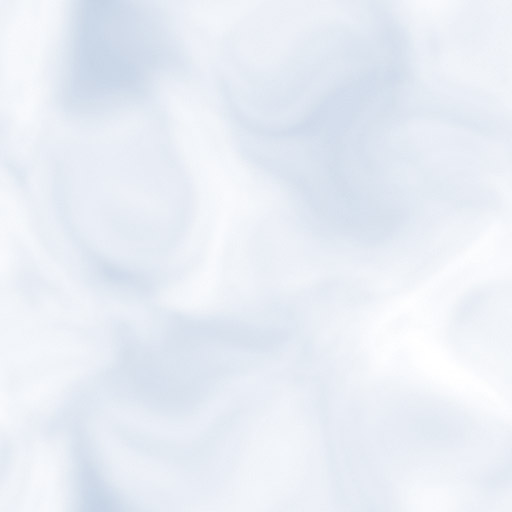 Профилактика туберкулеза состоит из 3 С :
Вакцинация и
 ревакцинация БЦЖ
Санитарная 
профилактика
Социальная 
профилактика
Химиопрофилактика
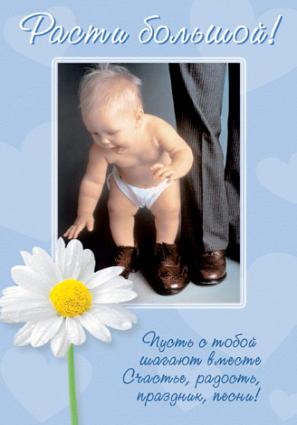 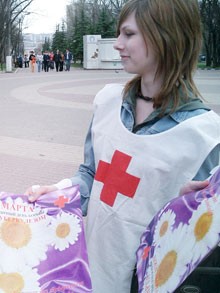 Специфическая
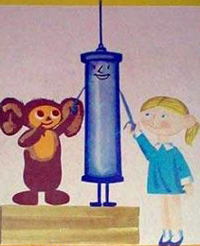 Вакцинация БЦЖ — общепризнанный 
метод активной специфической 
профилактики туберкулёза, прежде 
всего у детей и подростков.
 Вакцинация снижает заболеваемость
 и смертность, предупреждает 
развитие тяжёлых форм (менингита, 
милиарного туберкулёза, казеозной 
пневмонии). 
Проводится внутрикожно 
препаратами живой вакцины БЦЖ 
и БЦЖ-М 
новорождённым в возрасте 3-5 дней.
Ревакцинации подлежат 
здоровые дети и подростки 
в возрасте 7 и 14 лет,
 имеющие отрицательную 
реакцию Манту.
Вакцинация и 
ревакцинация БЦЖ
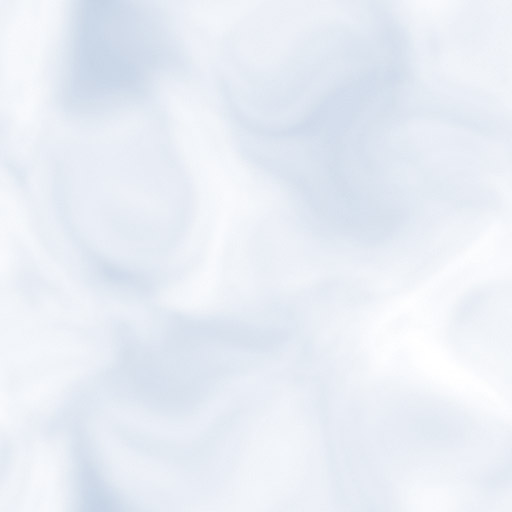 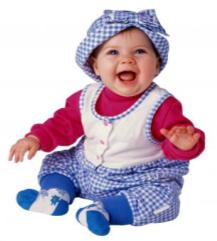 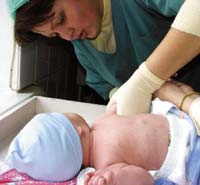 Первая 
противотуберкулезная 
прививка БЦЖ
ТУБЕРКУЛЁЗ В НАЦИОНАЛЬНОМ КАЛЕНДАРЕ 
ПРОФИЛАКТИЧЕСКИХ ПРИВИВОК
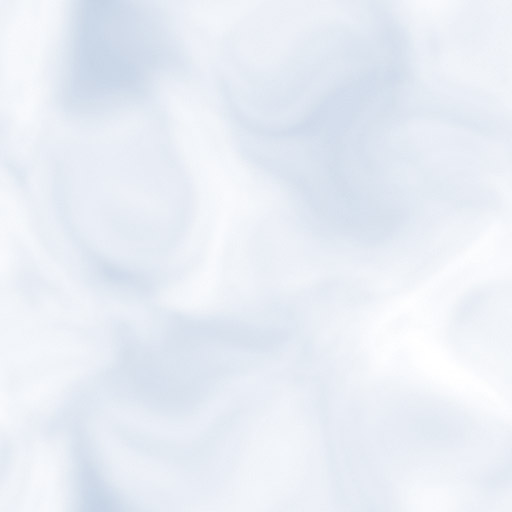 Далее идет процесс формирования иммунитета. 
После введения вакцины мать с ребенком выписывают 
домой и постепенно развивается реакция – 
возникает воспаление, припухлость. 
Если вакцина качественная, то на фоне воспаления, 
в центре припухлости появляется язвочка, 
которая заполняется грануляциями и постепенно заживает. 
Заживление продолжается 1.5 - 2 месяца, 
редко до 5 месяцев. 
На месте язвочки остается пигментная папулка, 
по которой судят о выполнении прививки 
(Вакцина вводится строго внутрикожно на границе
 верхней и средней трети наружной поверхности 
левого плеча.).

Проба Манту проводится 1 раз в год, 
начиная с возраста 12 мес.
Если проба «положительная», 
тогда нужно обследовать ребенка в диспансере.
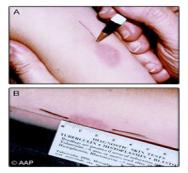 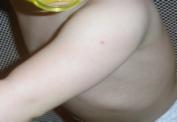 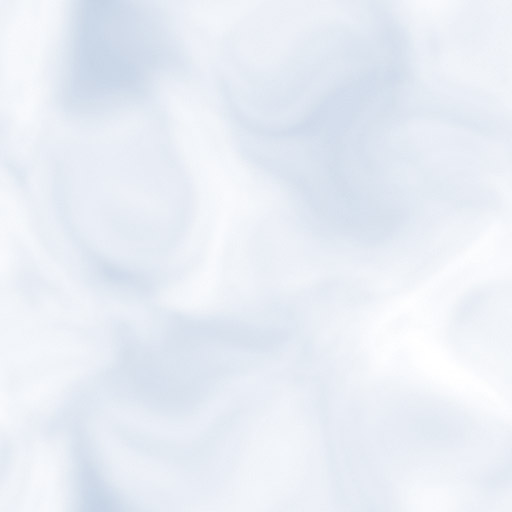 Химиопрофилактика
Специфическая химиопрофилактика 
проводится одним или несколькими противотуберкулёзными 
препаратами  под контролем врача-фтизиатра периодическими 
циклами по 3-4 мес. или непрерывно не менее 6 мес.

В существующих эпидемиологических условиях 
химиопрофилактика уменьшает заболеваемость 
туберкулёзом в 4—12 раз.
 
Химиопрофилактика проводится изониазидом 
в дозе 10 мг на кг веса, 
проводится в весенне-осенний период сроком 2-3 месяца.
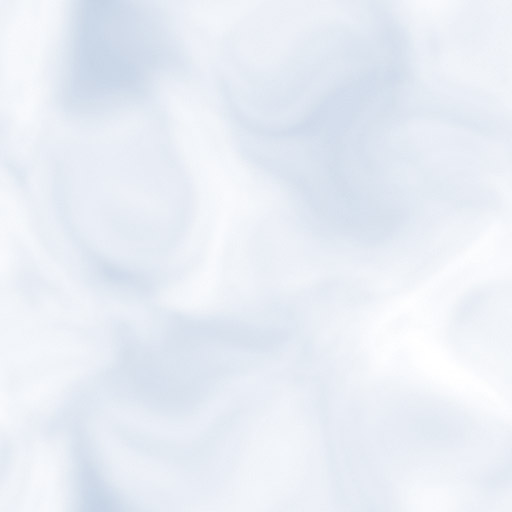 Профилактике подлежат:
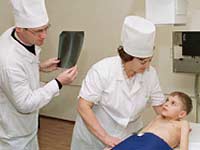 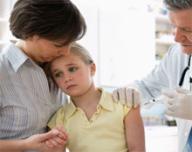 Дети и подростки ,
находящиеся в контакте с
 туберкулезными больными
Лица, переболевшие туберкулезом, 
в легких или других органах имеют остаточные явления, 
выражающиеся в форме фиброзных полей, рубцов, 
кальцинатов (петрификатов).
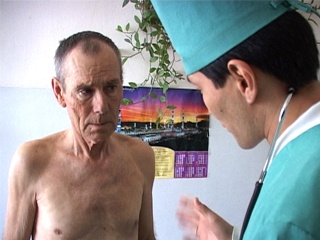 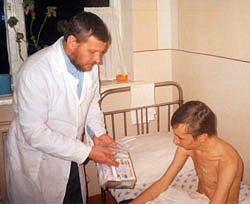 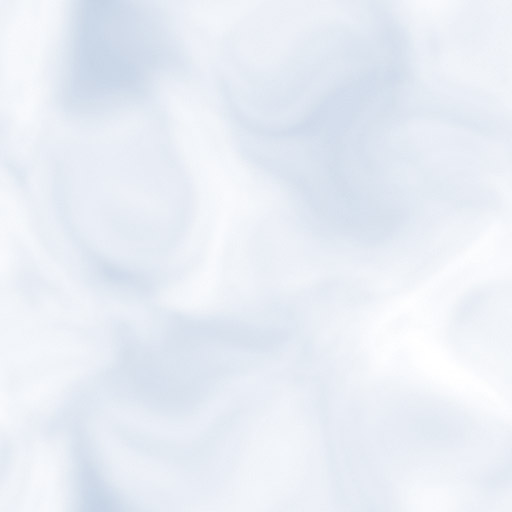 Больные сахарным диабетом.
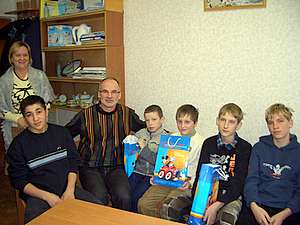 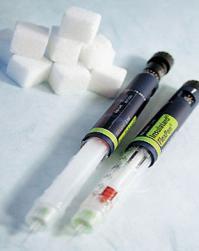 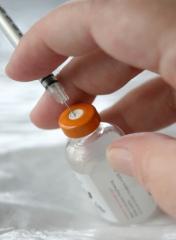 Лица страдающие язвенной болезнью, 
особенно при наличии остаточных явлений
после перенесенного туберкулеза ( в легких, лимфоузлах).
 Об этих изменениях человек может и не знать.
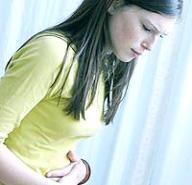 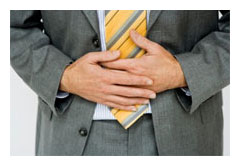 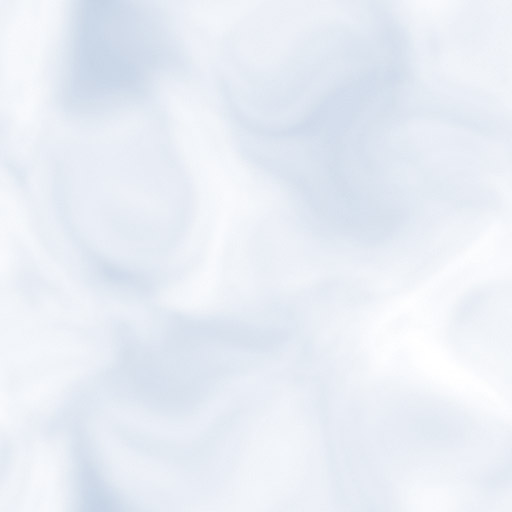 Лица больные хроническими заболеваниями, постоянно 
принимающие глюкокортикоиды. 
Гормоны влияют на уровень иммунитета и способствуют
 заболеванию туберкулезом при контакте с больными.
Лица имеющие профессиональные заболевания легких –
  при которых угроза заболеть туберкулезом высока.
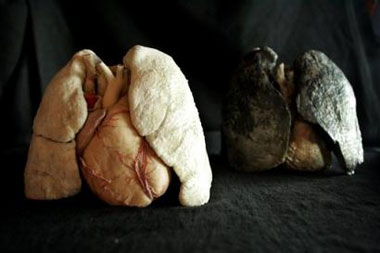 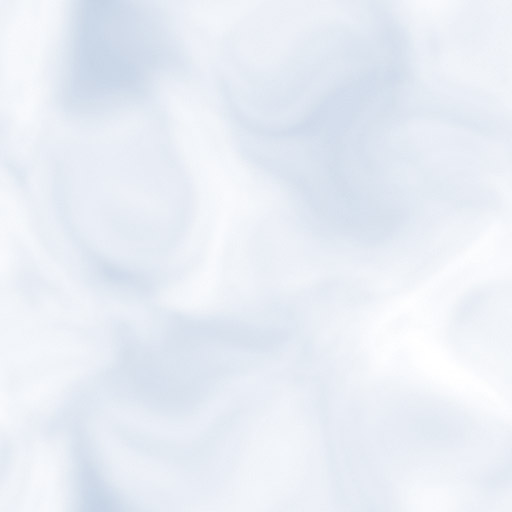 Санитарная профилактика
Комплекс профилактических мероприятий
включает в себя 
проведение текущей 
    и заключительной дезинфекции, 
изоляцию детей от бактериовыделителей, 
госпитализацию больного или 
    помещение детей в детские учреждения, 
регулярное обследование контактных лиц, 
санитарно-гигиеническое воспитание 
    больных и членов их семей.
      Большое значение имеет пропаганда
 фтизиатрами и врачами других 
специальностей санитарных знаний 
по туберкулёзу как через СМИ, так и 
через выступления на врачебных 
конференциях и непосредственно 
перед населением.
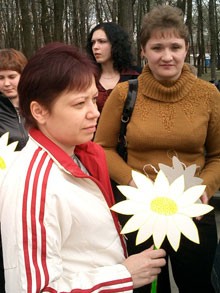 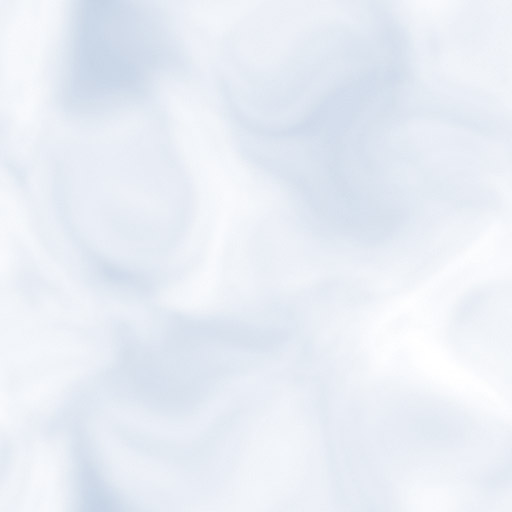 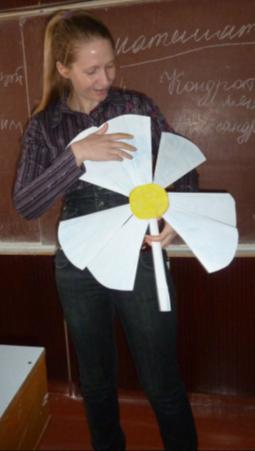 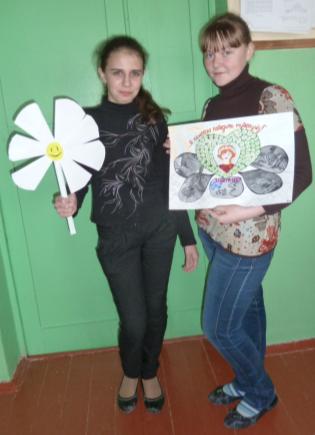 Пропаганда санитарно-гигиенических знаний о
 туберкулёзе, его профилактике
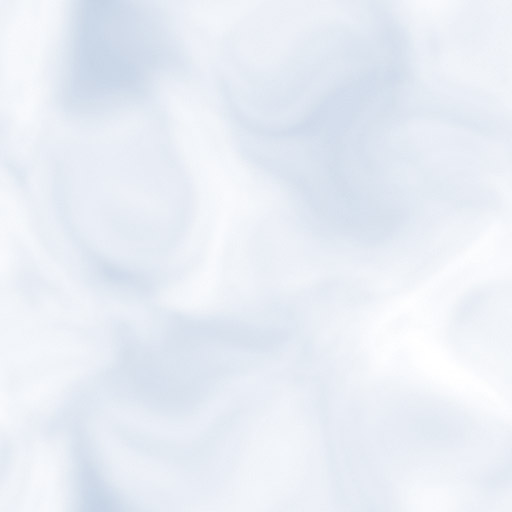 Запрет на некоторые профессии:
Всего около 20 профессий
Все профессии, связанные с контактом с детьми –
 воспитатели, учителя и др.
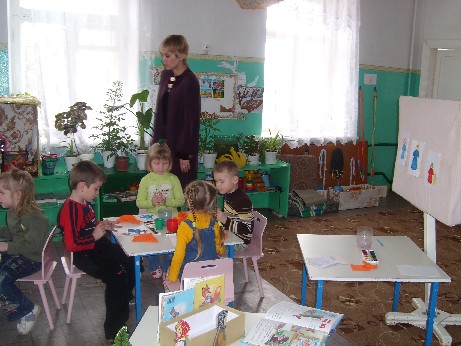 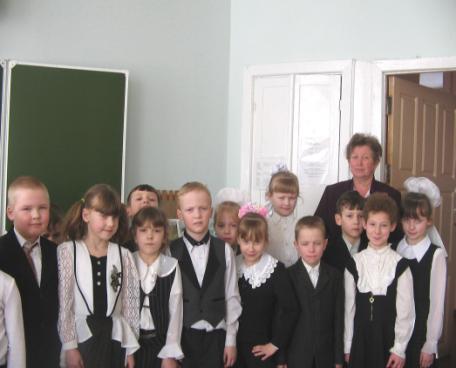 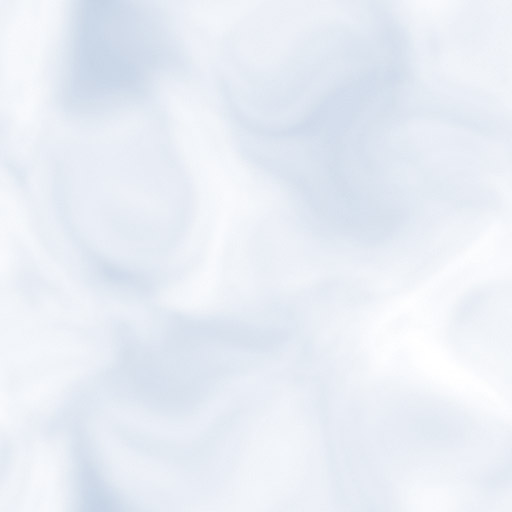 Все профессии , связанные с
 коммунальным обслуживанием
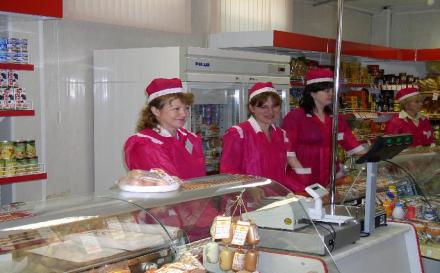 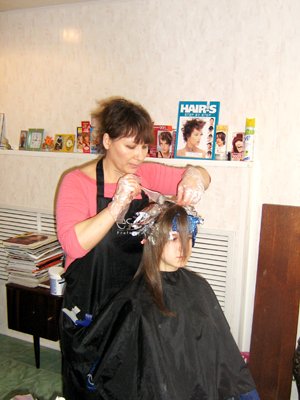 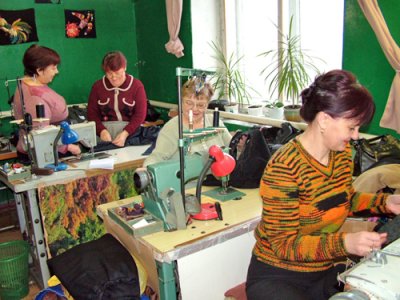 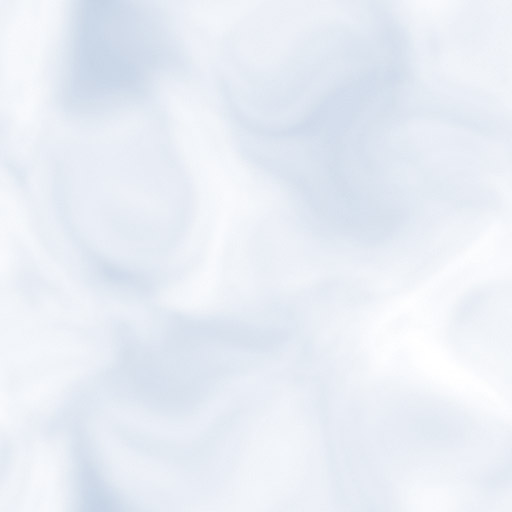 Профессии связанные с транспортом 
(проводники, стюардессы и др.)
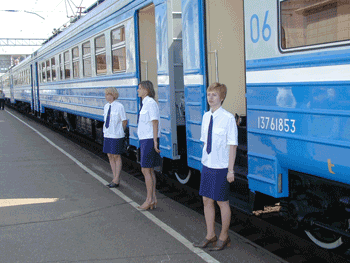 Будьте здоровы!